Музыкальные      
 инструменты
          и 
   здоровье
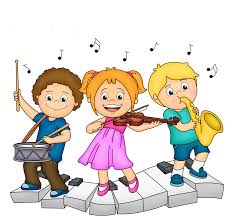 Шпаргалка  для 
     родителей
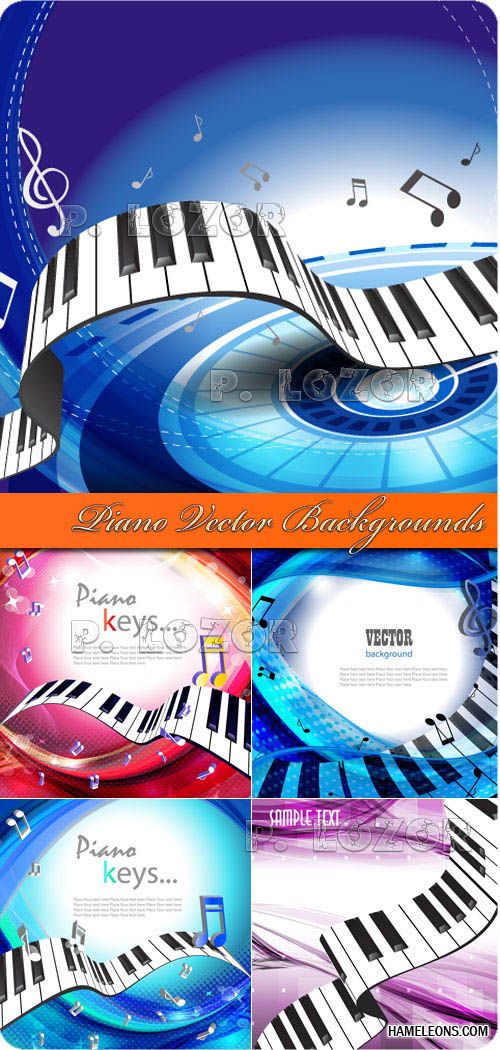 Духовые инструменты влияют на формирование эмоциональной сферы. 

ФЛЕЙТА – действует расслабляюще, очищает,
 лечит легкие и бронхи, благотворно воздействует на кровообращение; 

          Медно-духовые мгновенно            
            пробуждают человека 
              ото сна, делают его       
               бодрым и активным.
Звуки различных инструментов по разному влияют на организм человека. 
Звучание ударных инструментов 
                         способно дать 
                 ощущение устойчивости, 
                 уверенности в будущем,      
                 физически взбодрить,    
                  придать человеку силы.
 


восстанавливают ритм
 сердца, лечат печень,
 приводят в порядок
 кровеносную систему;
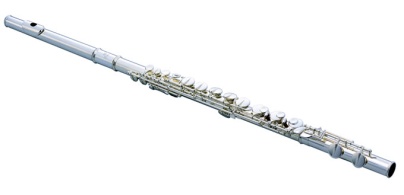 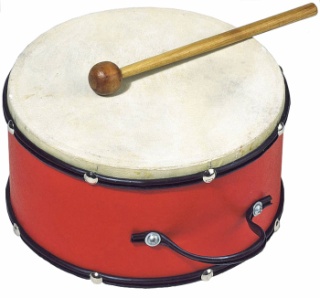 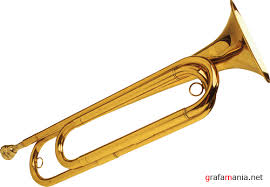 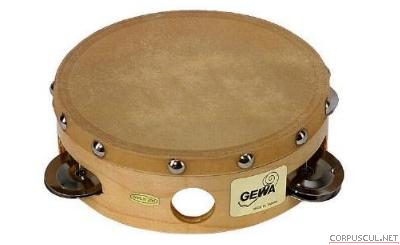 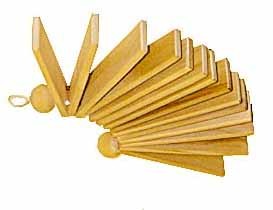 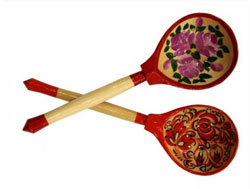 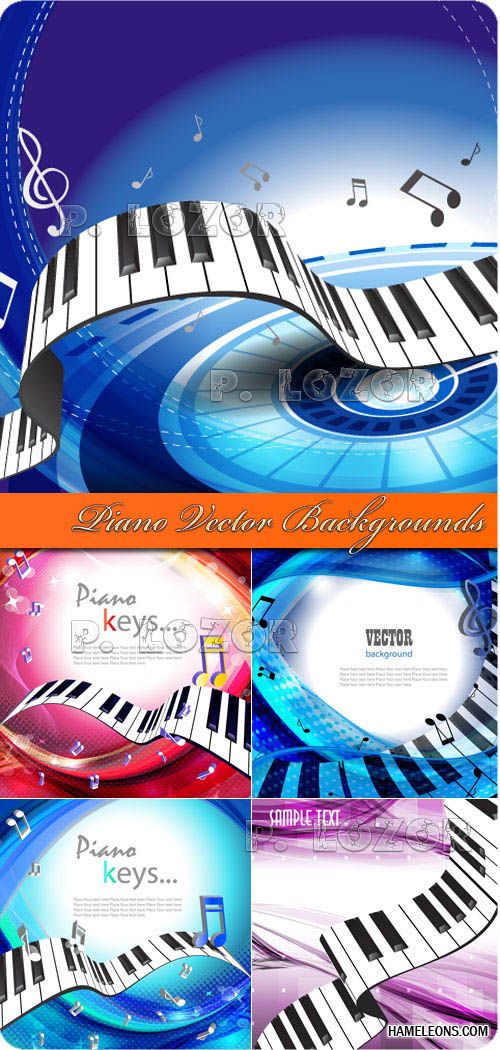 Интеллектуальной сфере соответствует музыка, исполняемая клавишными инструментами, особенно фортепианная. 






Неслучайно звучание рояля называют самой математической музыкой, а пианистов относят к музыкальной элите, которая обладает четким мышлением и очень хорошей памятью
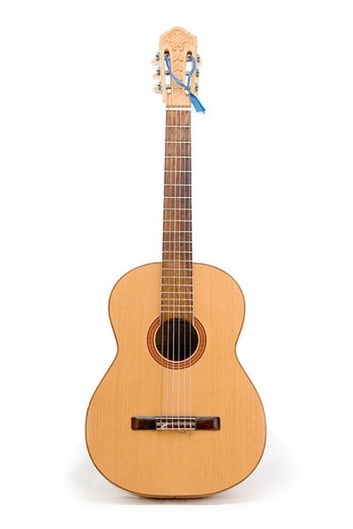 Струнные инструменты прямо воздействуют на сердце.






Они, особенно 
скрипки, виолончели и гитары, развивают 
в человеке чувство сострадания.



                     ВИОЛОНЧЕЛЬ –                  
                         лечит сердце, 
                       благотворно 
                            действует на  
                                 почки;
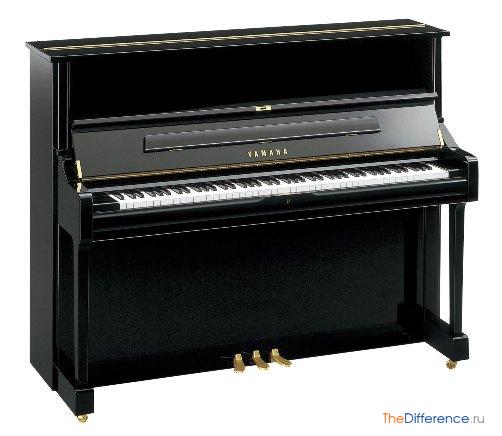 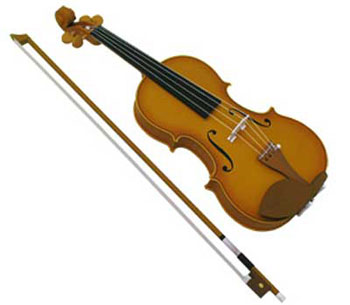 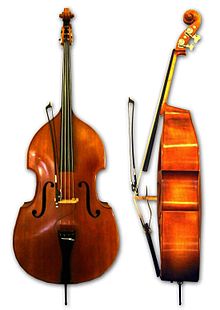 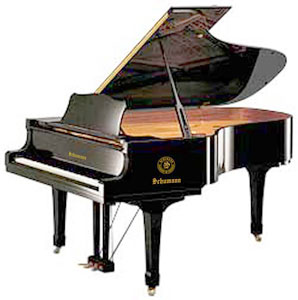 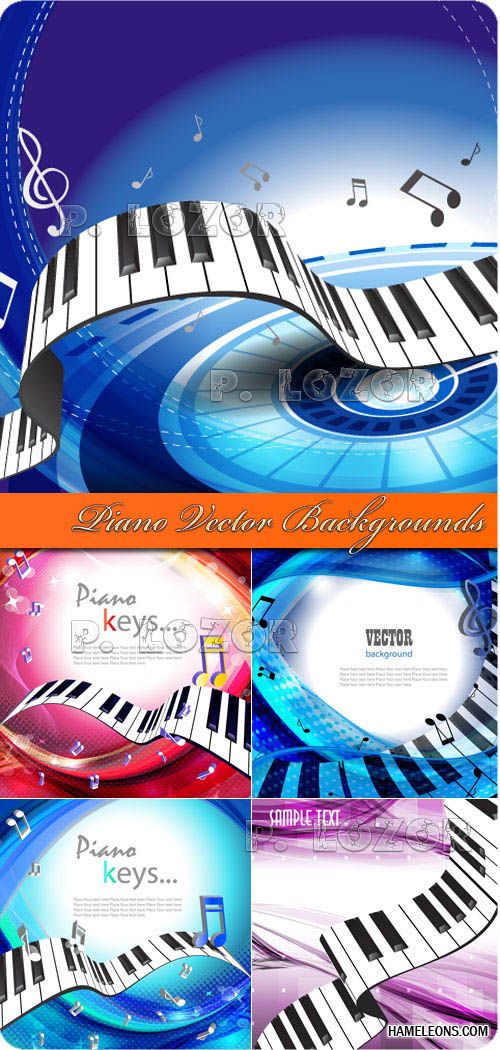 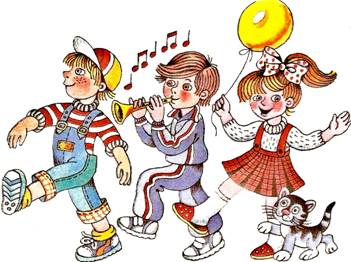 Вокальная музыка 
влияет на весь организм, но больше всего на горло.
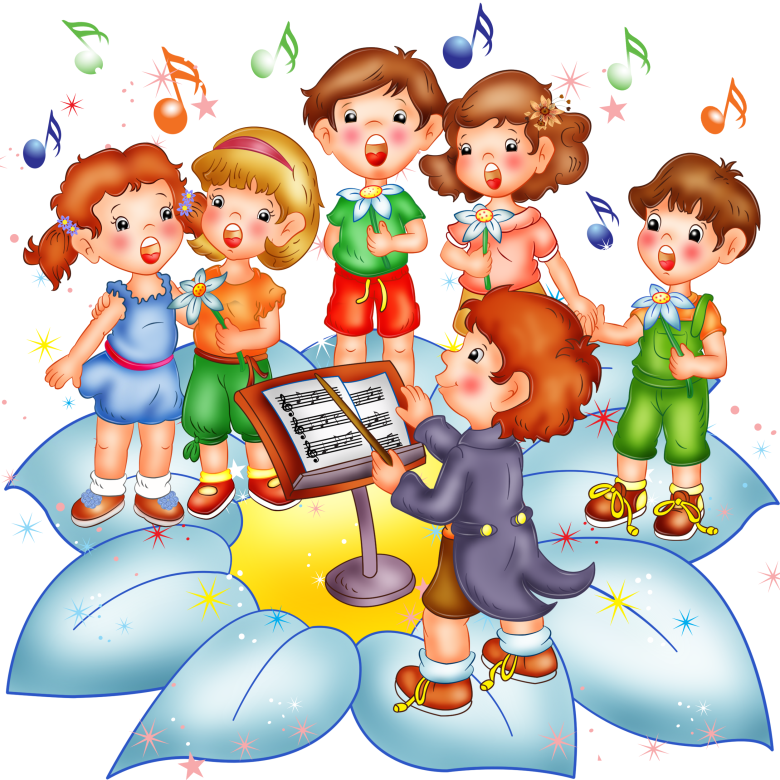 На музыку реагирует и температура тела. Громкая музыка с сильными ритмами может повысить температуру на несколько градусов и согреть в холод, в то время как мягкая музыка способна «охладить» нас
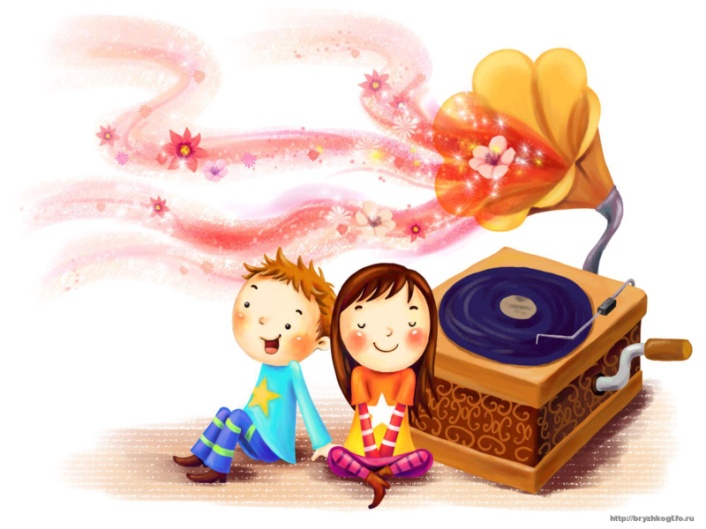 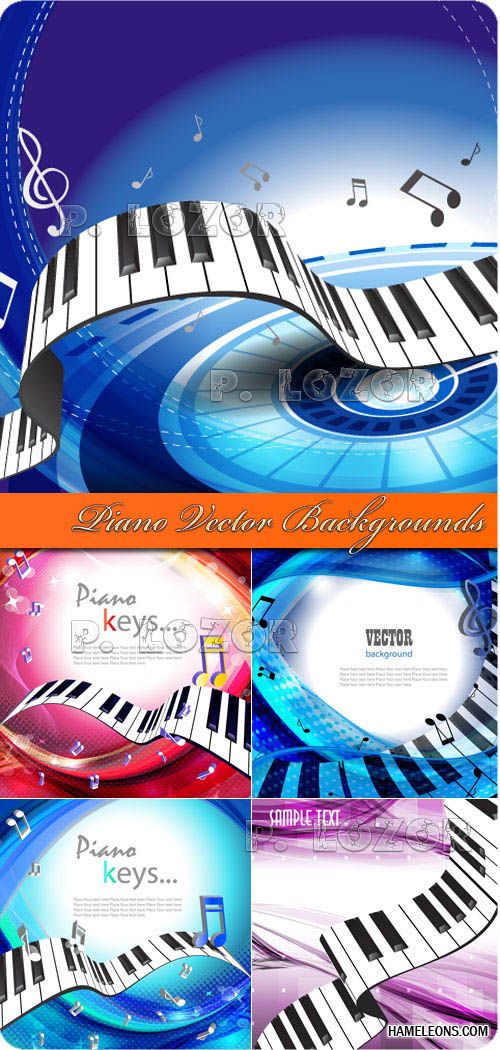 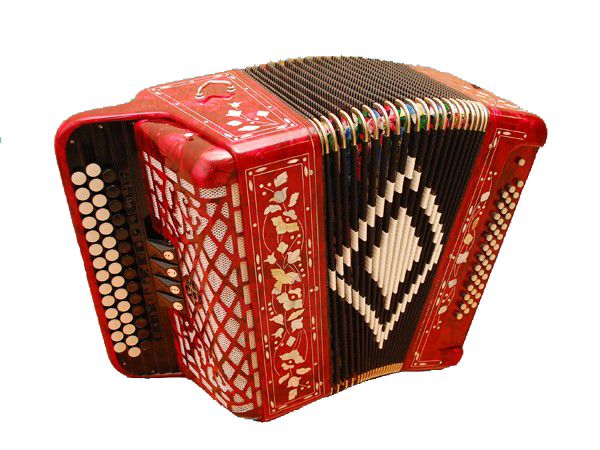 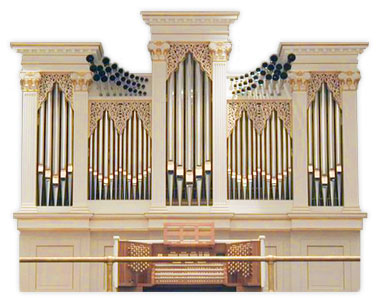 ГАРМОНЬ,



 

                        

                                       БАЯН, 
 








АККОРДЕОН 




– активизируют работу всей брюшной полости;
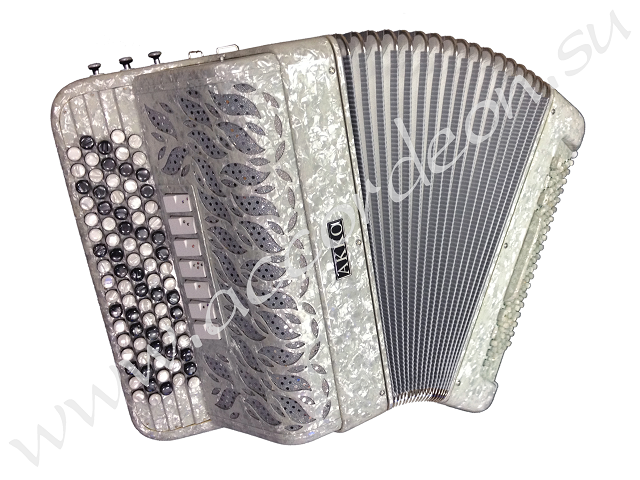 ОРГАН – проводник энергии “Космос – Земля – Космос”; приводит в порядок ум, гармонизирует энергетический поток в позвоночнике;
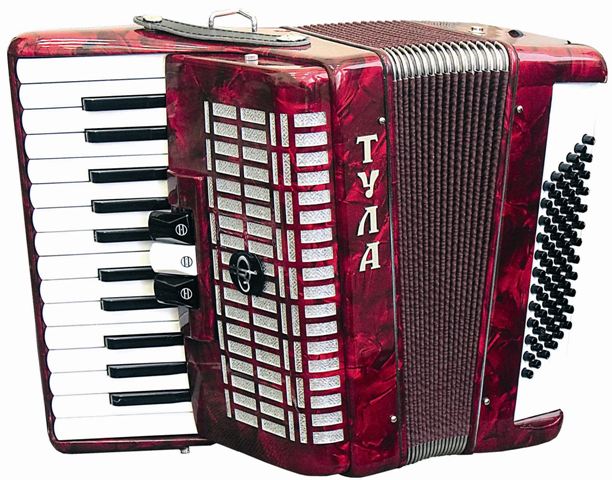 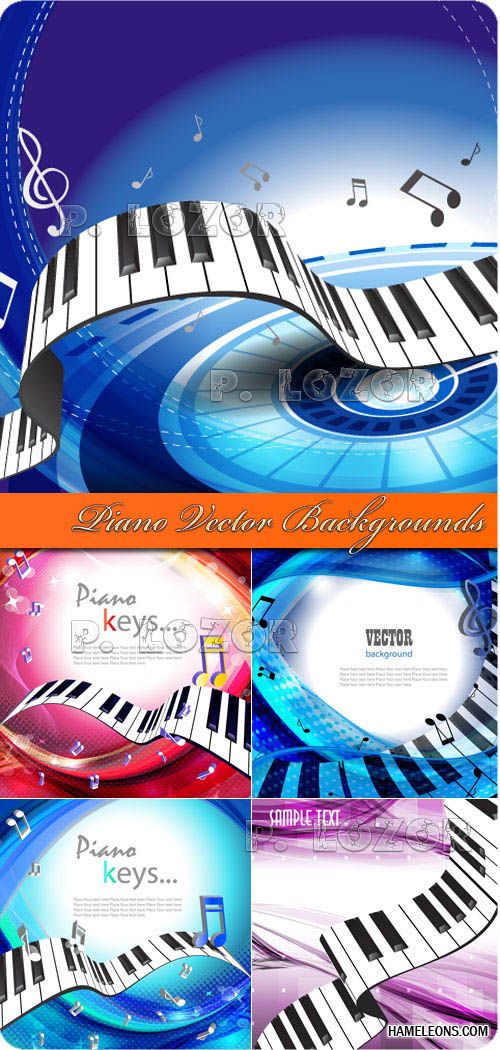 Также выявлено наиболее благоприятное время суток для воздействия музыкальной терапией на определённые органы (системы) человеческого организма:

                      Печень  -  Флейта  -  01.00 - 03.00
                      Легкие  -  Арфа  -  03.00 - 05.00
                      Толстый кишечник - Губная гармонь - 05.00 - 07.00
                      Желудок -  Клавишные инструменты -  07.00 - 09.00
                      Поджелудочная железа  -  Труба  -  09.00 - 11.00
                      Сердце  -  Гитара  - 11.00 - 13.00
                      Тонкий кишечник  -  Скрипка   -   13.00 - 15.00
                       Почки  -  Саксофон  -  17.00 - 19.00
                       Позвоночник  -  Барабан  -  19.00 - 23.00
                       Желчный пузырь  -  Гобой  -  23.00 - 01.00